Laboratoire d’agro-biotechnologie et nutrition en zones semi-arides
ET LE laboratoire de physiologie végétale
Organisent
الملتقى الدوليLe COLLOQUE INTERNATIONALالتنمية المستدامة والمحيطDEVELOPPEMENT DURABLE ET ENVIRONNEMENT
21 et 22 Novembre 2018
Bibliothèque centrale
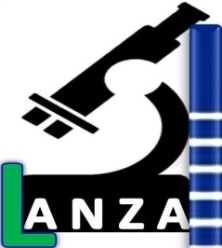 PROGRAMME
MATINÉE DU MERCREDI 21 NOVEMRE 2018
8h00    Accueil des participants
DEVELOPPEMENT DURABLE ET ENVIRONNEMENT
APRÈS-MIDI DU MERCREDI 21 NOVEMBRE 2018
THÈME I : Le développement durable en Algérie, pratiques et perspectives.
COMMUNICATIONS
14h30 : DEUXIÈME SÉANCE
Président de séance : Pr. BELKHODJA Moulay, « Université Oran1 Ahmed Benbella, Algérie.».
14h30 : ZOUBEIDI Malika : « Rôle du PNDA dans le développement durable de la steppe Algérienne : Plantation de l’olivier. Cas de la région de Djelfa ».
14h40 : RAHMOUNE Bilal : « Effet de nouvelles souches PGPR (Plant Growth Promoting Rhizobacteria) sur la croissance et l’atténuation des stress abiotiques chez le maïs (Zea mays) ».
14h50 : TOUHAMI Achouak : « Les serres automatiques pour une gestion agricole durable au sud d’Algérie ».
15h00 : BOUTELDJA Rachida : « Contribution à l’étude phytochimique de Salvia officinalis L. et leur effet antibactérien contre Escherichia coli et Staphylococcus aureus ».
15h10 : NASRALLAH Yahia : « Indicateurs des impacts du développement durable sur les ressources naturelles : Cas des communes de la wilaya de Saida (Algérie occidentale) ».
15h20 : SOUICI Samia : « Effet des différents traitements culturaux sur les propriétés physiques d’un sol limono-argileux cultivé en blé dur ».
15h30 : DÉBAT
THÈME II : Développement durable face aux changements climatiques. 
COMMUNICATIONS
15h40 : TROISIÈME SÉANCE
Président de séance : Dr. GUEMOUR Djilali,  «Faculté des SNV, Université Ibn Khaldoun – Tiaret».
15h40 : LOUACINI Brahim Kamal : « Le cactus, source alimentaire des ovins en condition de sécheresse ».  
15h50 : ABDELKRIM Zohra : « الجفاف في الجزائر و تأثيره على البيئة ».
16h00 : AIT SAID Samir : « Effet de l’aridité sur la phytodermologie et les teneurs en composes phénoliques chez le pistachier de l’atlas d’Algérie ».  
16h10 : DJELLOULI Fayçal : « Performance de l'indice de sécheresse efficace (edi) pour l’évaluation et le suivi de la sécheresse météorologique au niveau du bassin versant d’Oued Louza NW-Algérie).
16h20 : FACI Mohammed : « Analyse de l’évolution de la température de l’air en Algérie ». 
16h30 : MIHOUB Adil : « Adoption d'une méthode simplifie pour l’estimation des besoins en eau du palmier dattier à l’Oued Righ (Sud-est Algérien) ». 
16h40 : DÉBAT
16h50 : Pause-café + Session Posters
17h00 : QUATRIÈME SÉANCEPrésident de séance : Dr. BOUSSOUM M.O, «Faculté des SNV, Université Ibn Khaldoun – Tiaret».17h00 : HOUYOU Zohra : « Stipa tenacissima Loefl. ex L.'s behavior in the face of climatic  variations in the Algerian steppic rangelands ».  17h10 : HANDJAR Houria : « Effet de la température sur la croissance de la sardine dans le bassin Algérien ».17h20 : SAHAR Ouahiba : « Les incendies de forêt en Algérie, situation actuelle et perspectives ».17h30 : SEBA Amina : « L’effet de salinisation sur le changement des zones humides algérienne en utilisant des données satellitaires multi temporelles ».     17h40 : BENAICHATA Lazreg : « Impact du changement climatique sur la production agricole en Algérie du Nord ».17h50 : CHADLI Souhila : « Développements de stratégies pour une résilience face au changement climatique ».18h00 : DÉBAT
THÈME IV : Perspectives d’une banque de gènes en Algérie. COMMUNICATIONS09h00 : CINQUIÈME SÉANCEPrésident de séance: Dr. BOUCHENAFA Nadia, «Faculté des SNV, Université Ibn Khaldoun – Tiaret».09h00 : MEDDOUR Rachid : « Les banques de graines : Une stratégie de conservation ex situ des plantes rares, endémiques et menacées ».   09h10 : BENZOHRA Ibrahim Elkhalil : « Recherche des cultivars autochtones du palmier dattier de la Saoura résistants au Bayoud du palmier dattier (Phoenix dactylifera L.), la contrainte majeure de l’écosystème oasien.09h20 : HABIB Noureddine : « Contribution à évaluer les caractéristiques floristiques des certains formations steppiques dans la région de Djelfa, Algérie ».09h30 : BENKHETTOU Abdelkader : « Etude la de biodiversité agricole et para-agricole des agroécosystèmes en milieu aride : Cas de Taouiala (W. Laghouat).09h40 : BOUZID Abdelhakim : « Tentatives de reproduction du Flamant rose (Phoenicopterus roseus) dans l’Oranie (Algérie) et les mesures de conservation.09h50 : LEBTAHI Fatiha : « Embryogenèse somatique à partir d’embryons zygotiques matures chez le chêne liège (Quercus suber L.).10h00 : DEMNATI Fatma : « Biodiversité des plantes halophytes du site classe Ramsar dans la vallée de Oued Righ : Cas du chott Merouane ».10h10 : DÉBAT.10h20 : Pause-café + Session Posters
THÈME III : Protection de l’environnement, gestion durable de la biodiversité. 
COMMUNICATIONS
10h30 : SIXIÈME SÉANCE
Président de séance : Dr. OULBACHIR Karima. «Faculté des SNV, Université Ibn Khaldoun – Tiaret».
10h30 : BOUSSOUM Mohand Ouidir : «Application de la méthode de prétrempage pour diminuer la contamination des jouets à base de PVC ».
10h40 : ADAMOU-DJERBAOUI Malika : « Biologie d’un micromammifère « la gerboise » de la région de Tiaret ».  
10h50 : YEZLI Wassim : « Biodiversité génétique et pathologique chez Fusarium spp. et contribution à la lutte biologique par des PGPR ». 
11h00 : HOCINE Laredj : « Qualité Mycologique des miels du Sud  du Niger ».
11h10 : KHALIL Sofiane Raouf : « Evaluation de performances des reproduction de lapins de population locale dans la région de Tiaret en Algérie ».
11h20 : MELIANI Samia : « Comparaison de la composition du lait de juments arabe et barbes ».  
11h30 : HENNI Meriem : « Étude de la biodégradation d’un Matériau renforcé par des fibres d’alfa ».
11h40 : GHAMRI Abdelaziz Nadir : « Nouvelle méthode d’estimation de la valeur pastorale ».
11h50 : RAFA Asma : « Quelle stratégie de défense et de lutte contre les feux de forêts : Cas de la  wilaya de Sidi  Bel  Abbes  dans  l’Ouest Algérien ». 
12h00 : MEGHARBI Ahmed : « Evaluation des travaux de restauration et de la gestion des zones arides (cas de la région Ain Skhouna) ».  
12h10 : ZIDANE Azdinia : « Pouvoir anti-inflammatoire des extraits phénoliques de deux variétés de figuier : HAM.52 et KAH.81 ».   
12h20 : DÉBAT
13h00 : DÉJEUNER
APRÈS-MIDI DU JEUDI 22 NOVEMBRE 2018
14h30 : SEPTIÈME SÉANCE
Président de séance : Pr. HASSANI Abdelkrim, «Faculté des SNV, Université Ibn Khaldoun – Tiaret».
14h30 : BOUSMAHA Fatima Zohra : « La qualité bactériologique des eaux de quelques puits destinées à la consommation humaine ».   
14h40 : MIARA Mohamed Djamel : « L'appauvrissement en espèces endémiques contre l'enrichissement en espèces envahissantes de la flore algérienne: Un phénomène à surveiller ».
14h50 : CHADLI Abdelhafid : « An agent-based simulation tool for participatory training environment: application to rodent control compaign ».  
15h00 : NACEUR Khadidja : « Evaluation de degré de pollution par les aérosols PM2.5 dans les écoles primaires de la ville de Tiaret (Algérie) ».
15h10 : ALI-NEHARI Abdelkader : « Effet de l'irradiation «Gamma» sur la qualité hygiénique, sensorielle et nutritive du Krill antarctique traité par le dioxyde de carbone supercritique ».
15h20 : BOUFARES Khaled : « Composition chimique des huiles essentielles de quelques espèces de Cupressaceae et leur effet antimicrobien sur certains micro-organismes phytopathogènes ». 
15h30 : CHAHBAR Safia : « Elaboration du rendement de blé dur (Triticum Durum Desf.) en conditions semi arides en Algérie : relation entre les composantes du rendement sous deux régimes hydriques durant trois compagnes ».        
15h40 : DÉBAT.
15h50 : Pause-café + Session Posters
16h00 : HUITIÈME SÉANCE 
Président de séance : Dr. OUABED Asmahan. «Faculté des SNV, Université Ibn Khaldoun – Tiaret».
16h00 : GHARABI Dhia : « Le comportement de l'olivier cultivé (Olea-europea) greffés sur oléastre et issus de bouture herbacée d’origines Algérienne et Espagnole sous l’effet d’une irrigation avec une eau saumâtre ».
16h10 : ACEM Kamel : « Traitement des lactosérums bruts par ultrafiltration en vue de maitriser leur pouvoir polluant ».
16h20 : BOUCHENAFA Nadia : « Cartographie des risques d’érosion hydrique dans le bassin versant du barrage KRAMIS : cas de sous bassin versant du l’oued Saffah – Wilaya de Mostaganem ».
16h30 : OULBACHIR Karima : « La biodiversité microbienne du sol et l'effet du précédent cultural (cas de la région de Tiaret. Algérie) ».
16h40 : YAZIT Sidi Mohammed : « Effet des esters méthylique d’acides gras d’huile de la coloquinte sur le métabolisme lipidique chez des rats Wistar obèses ».
16h50 : ELMAHI Zoubida : « Le rôle de l'éducation environnementale dans la concrétisation du                                       développement durable ».  
17h00 : HASSANI Abdelkrim : Etude de certains paramètres morphologiques et biochimiques chez le haricot (Phaseolus vulgaris L) en présence de NaCl et de bentonite.
17h10 : GUEMOUR Djilali : « Caractérisation phénotypique du lapin local : Cas de la région de Tiaret ».
17h20 : KOUADRIA Mostefa : « Effet du travail du sol sur sa capacité de rétention hydrique en zone semi-aride (Région du Sersou) ».  
17h30 : DÉBAT.
17h40 : Pause-café.
17h50 : Synthèse des travaux et recommandations.
18h00 : Fin des travaux et clôture.